Pharmacy Cleaning and Maintenance
TXCH Global HOPE
Objectives
By the end of this presentation, the participant should be able to:

Determine the frequency by which pharmacy areas should be cleaned
Describe the steps necessary to clean the biosafety cabinet 
Summarize the risks of inadequate cleaning and maintenance
Pharmacy Area Cleaning: Daily
The following tasks should be completed at least once a day:
Ensure floors and counters are clean and tidy
Remove trash and waste bins (including hazardous and sharps containers) to appropriate disposal location
Clean Biosafety cabinet at start and end of a shift
Pharmacy Area Cleaning: Weekly
The pharmacy workroom, ante room, and clean room should be deep/“terminal” cleaned at least once a week

Ensure all areas are cleaned:
Ceilings
Walls
Sinks
Counters
Tables
Sides and legs of the biosafety cabinet
Chairs/stools
Air vents/returns
Floor
Pharmacy Area Cleaning: Monthly
The following tasks should be completed at least once monthly:
Remove all supplies/medications from storage locations (e.g., shelves, refrigerators)
Wipe down all bins, cabinets, shelves
Wipe all medication preparation areas
Replace all supplies/medications
Biosafety Cabinet Maintenance
Maintenance
Cleaning & Decontamination
All biosafety cabinets (BSCs) should be inspected a minimum of every 6 months

BSC inspection should be completed by a NSF-certified external vendor
Clean the BSC at the beginning and end of each shift, when a spill occurs, or if the blower was turned off

Decontaminate the BSC at least once a month and
When a spill enters the air intake vents
Before moving or servicing the cabinet
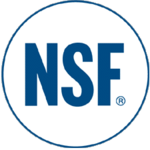 NSF = National Sanitation Foundation; www.nsf.org
Biosafety Cabinet Cleaning
Alternate cleaning materials/chemicals each week, per table below
Note: Cleaning procedure steps are on the following slide









*Sterile gauze should be 4 inch x 4 inch in size, and 4-ply
Do not use other materials (wool, sponges, etc.) as they will leave non-sterile particulate matter
Biosafety Cabinet Cleaning Procedure
These steps are for a vertical laminar airflow cabinet; different procedures are required for a horizontal laminar airflow cabinet
Biosafety Cabinet Decontamination
Assemble the following supplies
Screwdriver
Chemo gloves (2 pair)*
Chemo gown (1)*
Dust and mist respirator mask (1)*
Disposable safety glasses (1)*
Chemo waste bag (2)*
Spill towels (3)*
Chemo spill pads (2)*
Shoe covers (1 pair)*
Sterile water for irrigation (2 x 1 liter bottles)
Sterile gauze pads
Bleach solution or Envirocleanse (depending on which product is in use for cleaning that week)
*These items may be present in a Chemo Spill Kit
Biosafety Cabinet Decontamination
Follow the correct procedures for Donning Personal Protective Equipment and Hand Scrubbing prior to beginning the Decontamination

Remove screws from the work tray, place them in a safe location

As you clean, all used materials (gauze, gloves, etc.) should be placed in a ziplock bag, then lastly in the chemo waste bag for disposal

Take care to not wet the HEPA filter
Biosafety Cabinet Decontamination
Clean the BSC in the following order:
Top filter grill
Back wall
IV bar/pole
Side walls
Work tray (including the back side/underneath)
Inside/bottom cabinet panels
Glass shield (inside)
Glass shield (outside) plus other outer surfaces

Use bleach (or Envirocleanse) to wash and scrub all areas
After washing, rinse/wipe with sterile water and gauze
Use new sterile gauze pads frequently
Dispose of gauze in ziplock bag
Cleaning & Maintenance Records
Complete the appropriate/corresponding Pharmacy Records Forms when any of the following are completed:
Cleaning
Daily
Weekly
Monthly
Decontamination 
Maintenance/certification
Aseptic technique validation
Cleaning & Maintenance Summary
If any signs of failure to adhere to aseptic technique, or if the BSC is not re-certified, then additional steps are required to ensure re-validation of technique and re-certification of the BSC
What’s Next?
Watch video on cleaning the biosafety cabinet
Complete practice questions
Review answer fields
Global HOPE Pharmacy Education
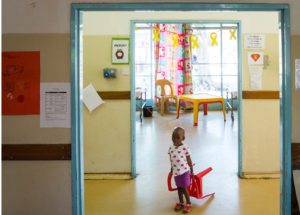